Orthographe
O21
Le féminin des adjectifs
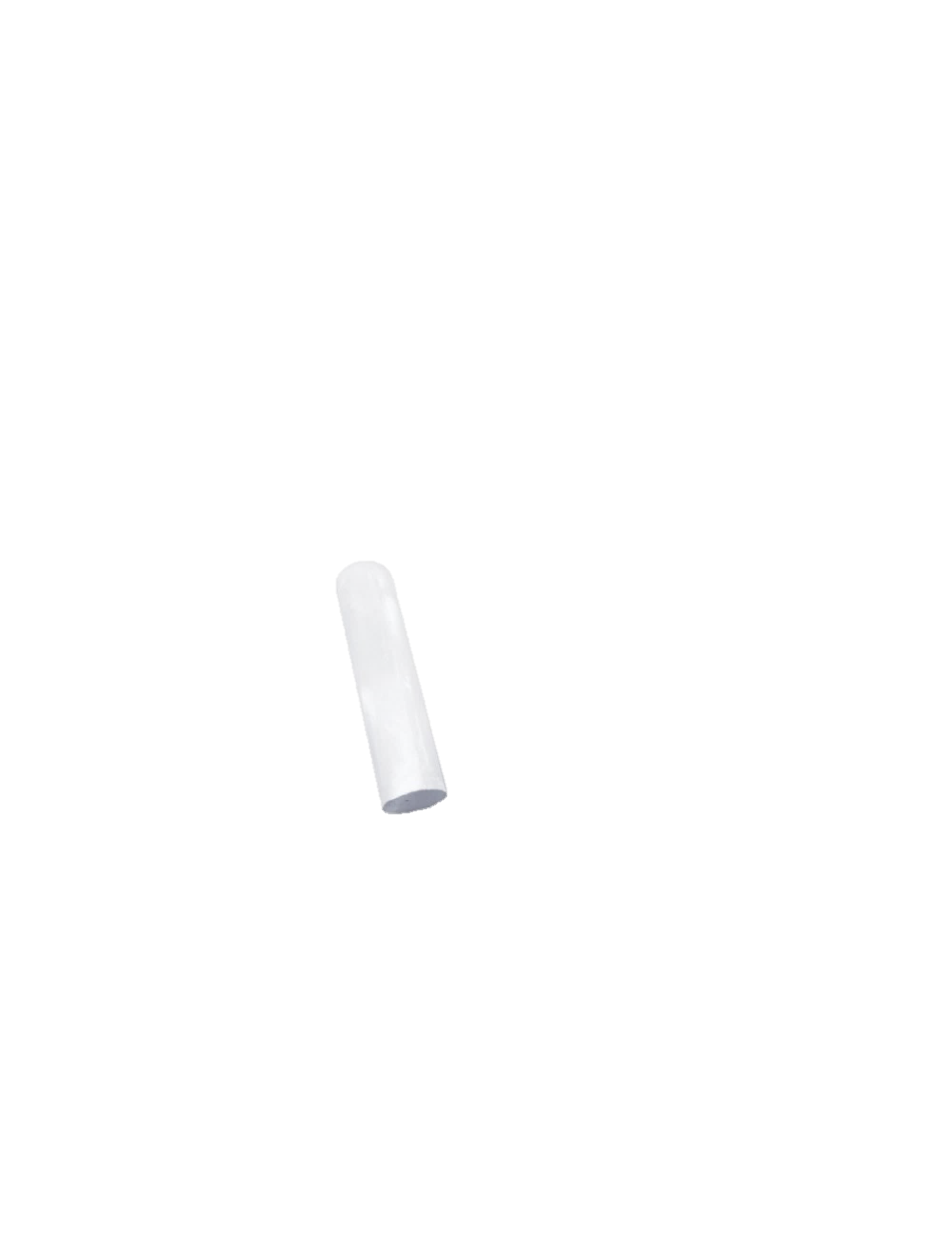 Aujourd’hui, nous allons travailler en orthographe. Nous allons apprendre à former le féminin des adjectifs.
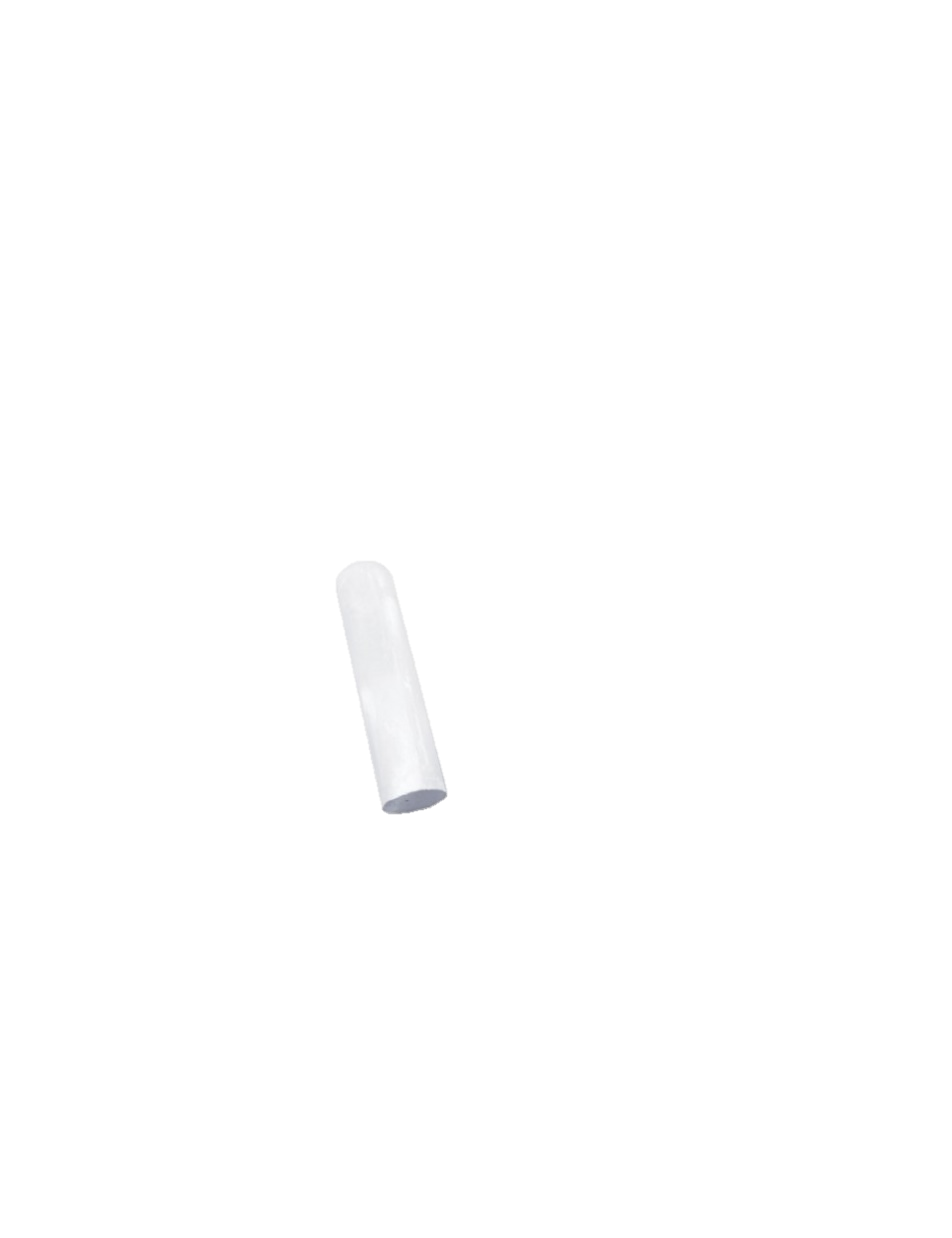 Petit rappel
L’adjectif est un mot qui est employé avec un nom et qui donne des précisions sur la chose ou l'être désigné par le nom. (nuageux, parisien, fleuri…)
Le féminin des adjectifs
La plupart des adjectifs suivent la même règle que les noms quand ils passent au féminin.
Le féminin des adjectifs
En général, on forme le féminin des adjectifs en ajoutant un « e ».
grande
ronde
bleue
intelligente
petite
grise
grand
rond
bleu
intelligent
petit
gris






Le féminin des adjectifs
Les adjectifs masculins terminés par « e » ne changent généralement pas au féminin.
drôle
riche
brave
maigre
timide
sympathique
drôle
riche
brave
maigre
timide
sympathique






Le féminin des adjectifs
Les adjectifs masculins terminés par « er » finissent généralement par « ère » au féminin.
légère
fière
chère
léger
fier
cher



Le féminin des adjectifs
Les adjectifs masculins terminés par « et » finissent par « ette » ou « ète » au féminin.
coquette
muette
nette
discrète
secrète
inquiète
coquet
muet
net
discret
secret
inquiet






Le féminin des adjectifs
La plupart des adjectifs masculins terminés par « x » finissent par « -se » au féminin, mais certains  se terminent « -sse »  ou « -ce » au féminin.
mystérieuse
jalouse
peureuse

fausse
rousse
douce
mystérieux
jaloux
peureux

faux
roux
doux







Le féminin des adjectifs
Les adjectifs masculins terminés par « eau » finissent par « elle » au féminin.
jumelle
nouvelle
belle
jumeau
nouveau
beau



Le féminin des adjectifs
Les adjectifs terminés par « f » finissent par « ve » au féminin.
neuve
vive
sportive
neuf
vif
sportif



Certain adjectifs masculins terminés par une consonne doublent leur consonne au féminin.
ancienne
grosse
nulle
ancien
gros
nul


